Magda Bianco e Margherita CartechiniServizio Tutela dei clienti e antiriciclaggioBanca d’Italia
La Relazione sull’attività 
dell’Arbitro Bancario Finanziario 
nel 2015
Outline
I sistemi ADR
rispetto alle esigenze di tutela dei consumatori
ADR come strumento di tutela
Quali indicazioni dall’esperienza internazionale?
Quali ADR in Europa 
in materia finanziaria?
Il Financial Ombudsman Service (UK)
7
Il sistema spagnolo
9
L’Arbitro Bancario Finanziario:
costituito nel 2009, per molti aspetti precursore delle tendenze più recenti
Che cos’è l’ABF
Su cosa decide?
L’accesso al sistema
Com’è strutturato?
I Collegi sono rappresentativi dei diversi stakeholders, con diverse professionalità
22 componenti (di cui 6 effettivi)
9 di  design. BDI
4 CNCU
3 Confindustria
6 Conciliatore
22 componenti (di cui 6 effettivi)
10 di  design. BDI
4 CNCU
3 Confindustria
5 Conciliatore
21 componenti (di cui 6 effettivi)
9 di  design. BDI
3 CNCU
3 Confindustria
6 Conciliatore
Come decide?
Uno strumento di tutela efficace?
I punti di forza
I punti di forza
Alcune evidenze
I ricorsi sono cresciuti in modo significativo
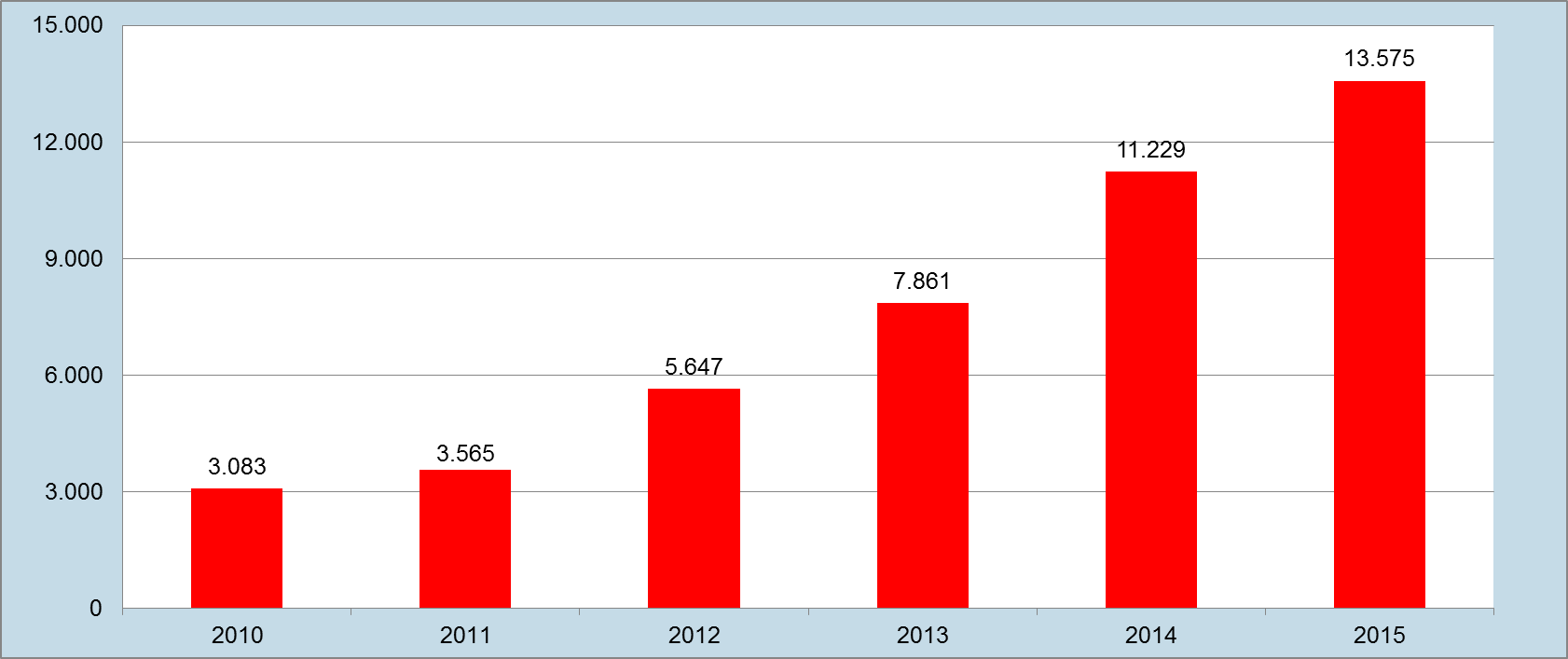 .. Anche se restano una quota contenuta sul totale delle relazioni contrattuali e degli stessi reclami agli intermediari…
I ricorrenti sono per lo più consumatori
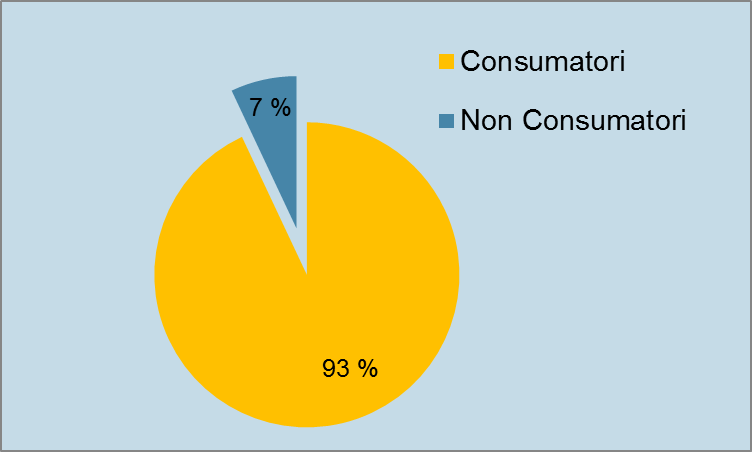 La «litigiosità» non è omogenea sul territorio
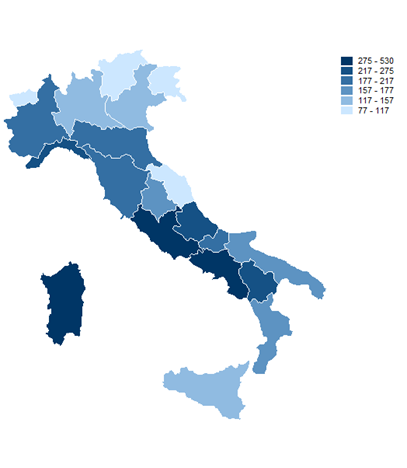 Ricorsi ricevuti per milione di abitanti
Le materie sono varie..
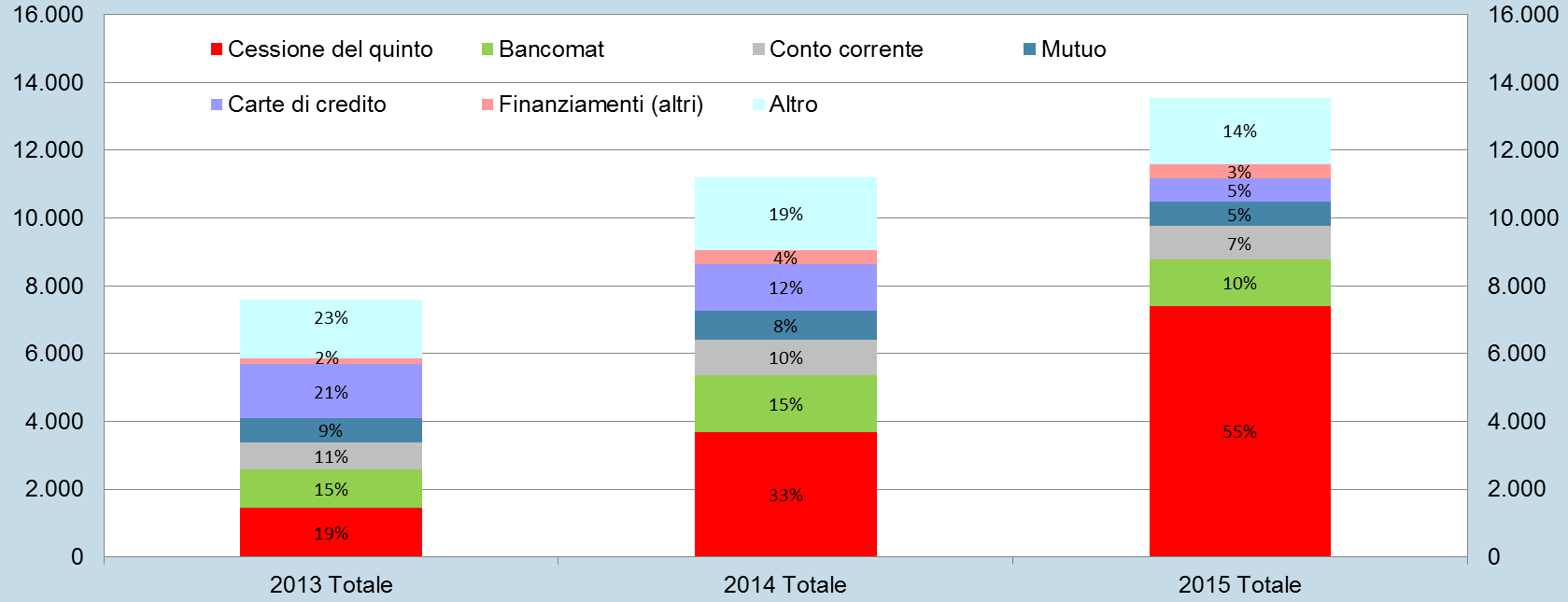 .. Ma ha assunto un peso dominante la cessione del quinto dello stipendio.. L’unico comparto che mostra una crescita significativa dei ricorsi
Sono cresciuti in misura significativa i ricorsi presentati con l’assistenza di professionisti
Le decisioni dei collegi sono cresciute
Nella maggior parte dei casi gli esiti sono stati favorevoli ai clienti
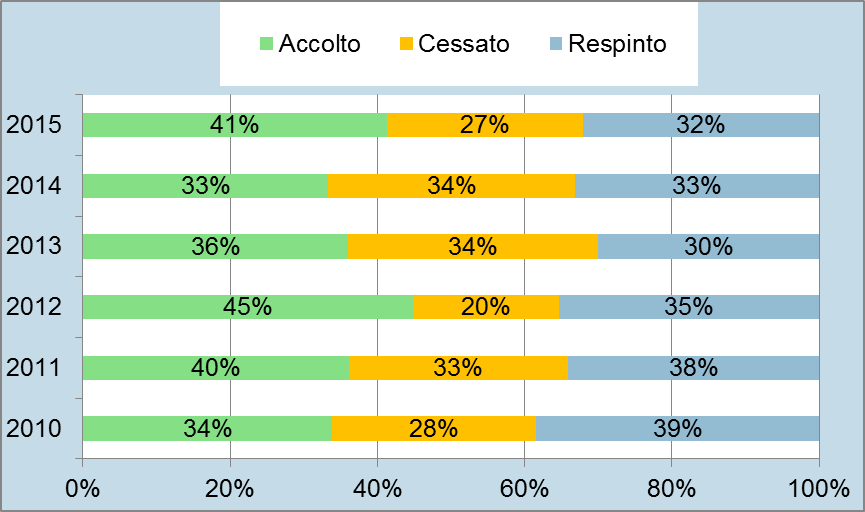 .. a cui sono stati riconosciuti quasi 10 milioni di euro.
L’adesione degli intermediari è elevata.
Ma anche alcune criticità….
Ambiti di miglioramento…
Tempi (al netto dell’invio agli intermediari e della ricezione delle controdeduzioni)
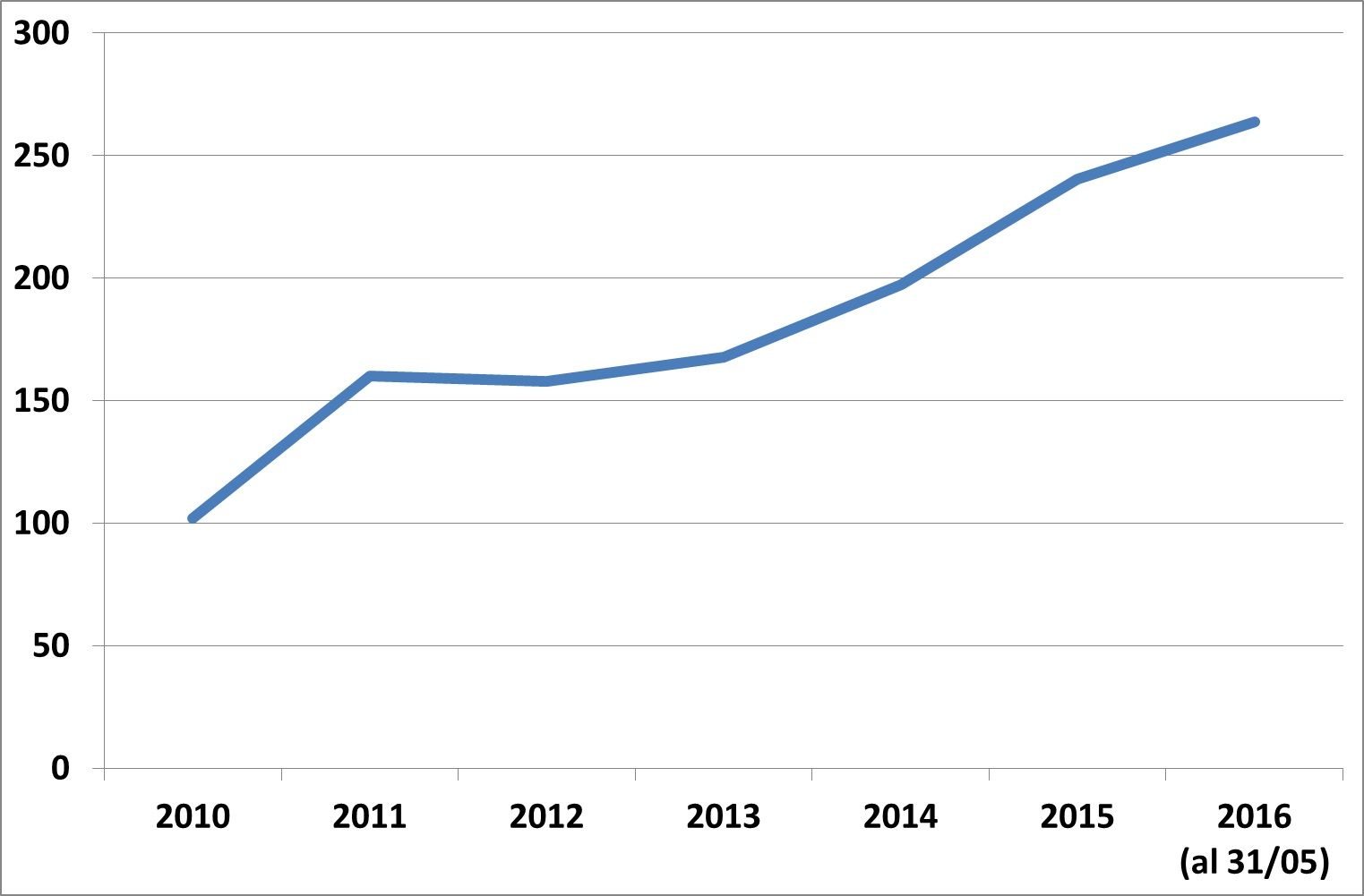 Quali risposte?
Anche per assicurare allineamento con d.lgs. 130/2015 (recepimento direttiva ADR)
Interventi…
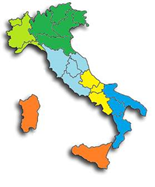 grazie per l’attenzione